Mjerne jedinice za vrijeme
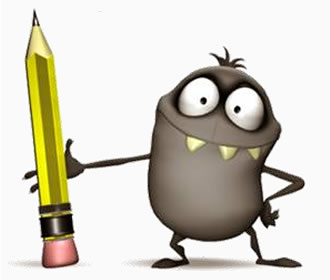 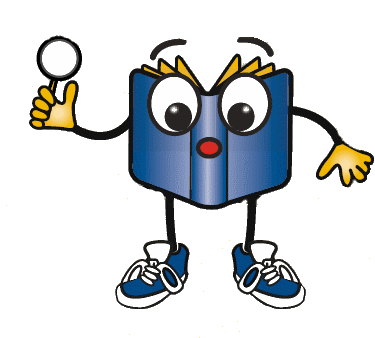 Mjerne jedinice za vrijeme su jedinice kojima mjerimo vrijeme.
Sekunda (s)
Minuta (min)
Sat (h)
Dan
Tjedan (tj.)
Mjesec (mj.)
Godina (god.)
Vremensko razdoblje od:
1 000 god. = TISUĆLJEĆE
   100 god.= STOLJEĆE
     10 god. = DESETLJEĆE
Izračunajmo!
1 god. =12 mj. = 52 tj. = 365 dana
 1 tj. = 7 dana
 1 dan= 24 h
 1 h=60 min
 1 min= 60 s
Kako PRERAČUNAVATI MJERNE JEDINICE ?
48h=_____min
Kada veću mjernu jedinicu preračunavamo u manju, množimo.
Ako sate(h) preračunavamo u minute(min),uvijek ćemo množiti sa 60 jer jedan sat(h) ima 60 minuta(min).
48 x 60 = 2880
48h = 2880 min
Kako ćemo sada računati?
1 200 min = ___h
Kada manju mjernu jedinicu preračunavamo u veću, dijelimo.
Ako minute(min) preračunavamo u sate(h),uvijek dijelimo sa 60 zato jer jedan sat(h) ima 60 minuta(min).
Izračunajmo i ovaj zadatak:
2 min 3 s - 28 s = ___s
Kako ćemo to najlakše izračunati?
Najlakše bi to izračunali ako bi sve pretvorili u manju mjernu jedinicu, a to su u ovom slučaju sekunde(s).
Izračunajmo zadatak:
2min= 120s      120+3=123      123-28= 95
Dakle rješenje je: 95 sekunda
I izračunali smo zadatak!
Kako preračunati tjedne u sate? Saznajmo!
3tj. = __h
Ako znamo da 1 tjedan (tj.) ima 7 dana i ako znamo množiti,znamo da 3 tjedna (tj.) imaju 21 dan. Ako to moramo preračunati u sate(h), množit ćemo sa 24 jer jedan dan ima 24 sata(h).
Izračunajmo zadatak!
1tj. = 7 dana    3tj. = 7x3 dana     3tj. = 21 dana
21x24 = 504         3 tj. = 504h              

  I riješili smo zadatak!
Ponovimo!
Kada manju mjernu jedinicu preračunavamo u veću, uvijek dijelimo.
Kada veću mjernu jedinicu preračunavamo u manju, uvijek množimo.
Kada minute preračunavamo u sate uvijek dijelimo sa 6o jer jedan sat ima 60 minuta.
Kada sate preračunavamo u minute, uvijek množimo sa 60 jer jedan sat ima 60 minuta.
Kada tjedne preračunavamo u dane, uvijek množimo sa 7 jer jedan tjedan ima 7 dana.
Kada minute preračunavamo u sekunde, uvijek množimo sa 60 jer jedna minuta ima 60 sekundi.
Nadam se da ste svi dobro usvojili gradivo i da sve razumijete!
SRETNO U ŠKOLI!
1+1=2
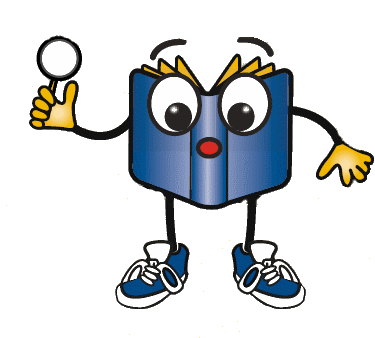